ORGANIGRAMA INSPECTORIA GENERAL DE SEGURIDAD PUBLICA
Ministro de Justicia y Seguridad Pública
ORGANIGRAMA
Inspectoría General
Unidad de Auditoría Interna
Unidad de Acceso a la Información Pública
Unidad de Gestión Documental y Archivo
UACI
Unidad Financiera Institucional
Unidad de Planificación Institucional
Departamento de Quejas y Denuncias
Departamento de Investigación de las Faltas Disciplinarias
Departamento de Procesos  Disciplinarios
Departamento Responsabilidad Profesional
Depto. de Supervisión  Actuaciones Académicas y  de Formación de la ANSP
Departamento de Administración y Finanzas
Departamento de Estadística y Análisis
Departamento de Supervisión del Servicio Policial
Departamento Jurídico
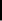 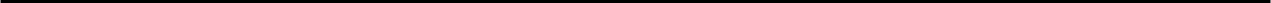 Oficinas Regionales
Oficinas Departamentales
Autorizado por:  Comisionado Mauricio Ernesto Ramirez Landaverde 
                                     Ministro de Justicia y Seguridad Pública 
                                  en fecha 17 de Agosto del año dos mil dieciséis
DESPACHO INSPECTOR GENERAL
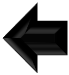 DESPACHO INSPECTOR GENERAL
DESPACHO INSPECTOR GENERAL
UNIDAD DE AUDITORIA INTERNA
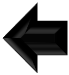 UNIDAD DE ACCESO A LA INFORMACION PUBLICA
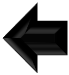 CENTRO DE DOCUMENTACION
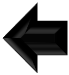 UNIDAD DE PLANIFICACIN INSTITUCIONAL
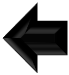 UNIDAD DE ADQUISICIONES Y CONTRATACIONES INSTITUCIONALES
UNIDAD FINANCIERA INSTITUCIONAL
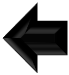 DEPARTAMENTOS DE QUEJAS Y DENUNCIAS
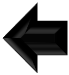 DEPARTAMENTO DE INVESTIGACION DE LAS FALTAS DISCIPLINARIAS
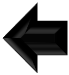 DEPARTAMENTO DE PROCESOS DISCIPLINARIOS
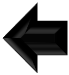 DEPARTAMENTO DE RESPONSABILIDAD PROFESIONAL
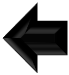 DEPARTAMENTO SUPERVISIÓN DE SERVICIOS D ELA POLICÍA NACIONAL CIVIL Y ACADEMIA NACIONAL DE SEGURIDAD PÚBLICA
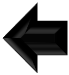 DEPARTAMENTO DE SUPERVISION DE ACTUACIONES ACADEMICAS Y DE FORMACIÓN DE LA ANSP
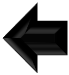 DEPARTAMENTO JURÍDICO
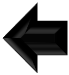 DEPARTAMENTO DE ADMINISTRACIÓN Y FINANZAS
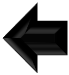 DEPARTAMENTO DE ANALISIS Y ESTADISTICA
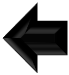 OFICINA REGIONAL
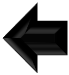 OFICINA REGIONAL
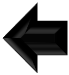 OFICINA REGIONAL
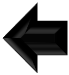 OFICINA REGIONAL
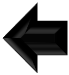 OFICINA REGIONAL
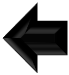